①ひなたのじめんをさわって
　みたら…
あったかい？
つめたい？
②ひかげのじめんをさわって
　みたら…
あったかい？
つめたい？
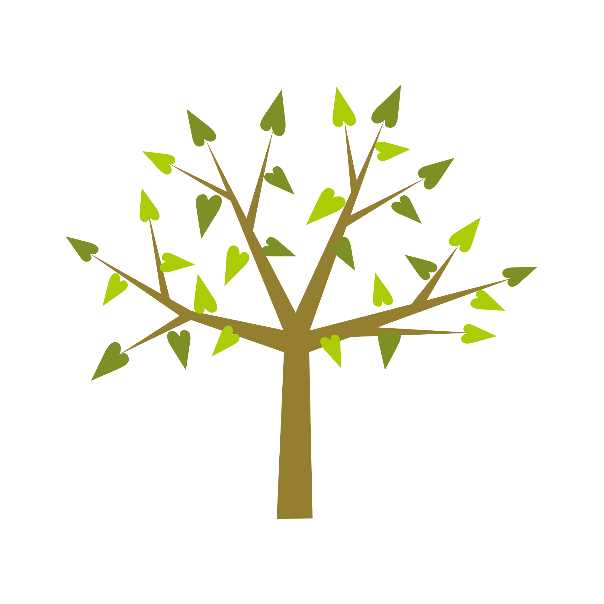 ③きのみきにさわってみたら…
あったかい？
つめたい？
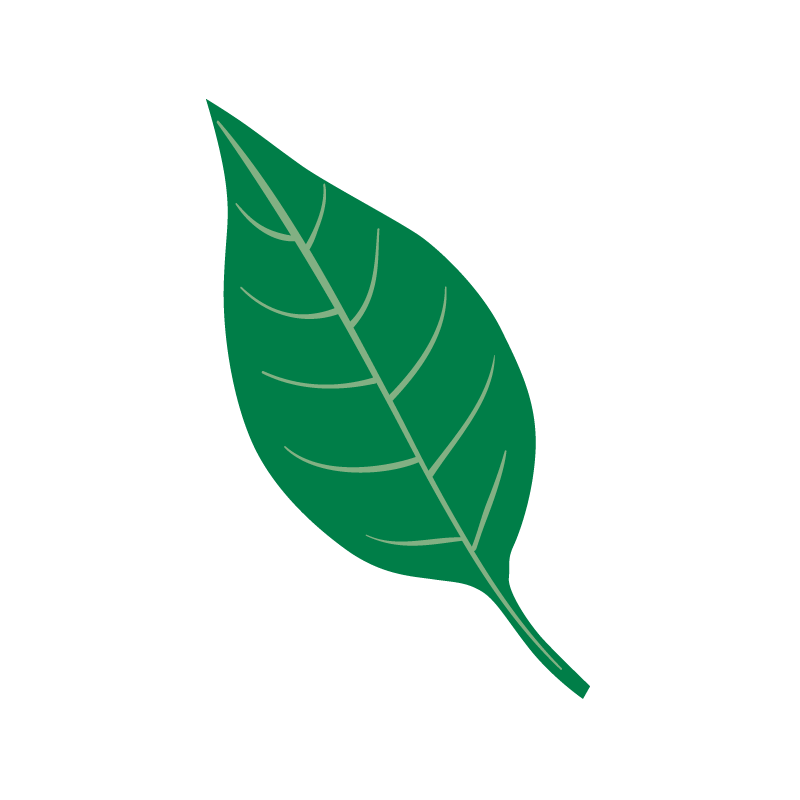 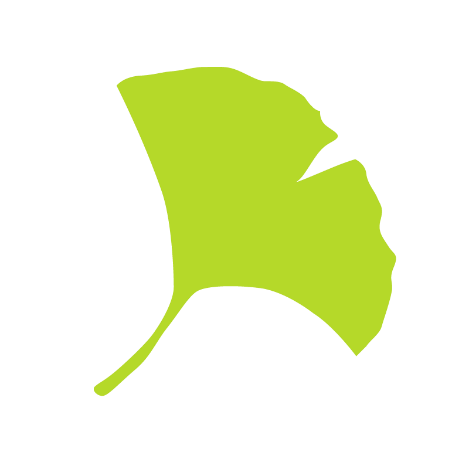 ④はっぱにさわってみたら…
あったかい？
つめたい？
⑤ジャングルジムにさわって
　みたら…
あったかい？
つめたい？
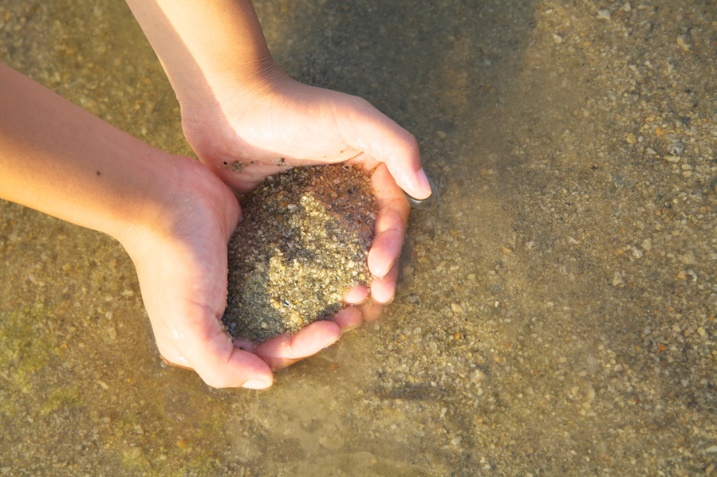 ⑥すなばのすなは…
あったかい？
つめたい？
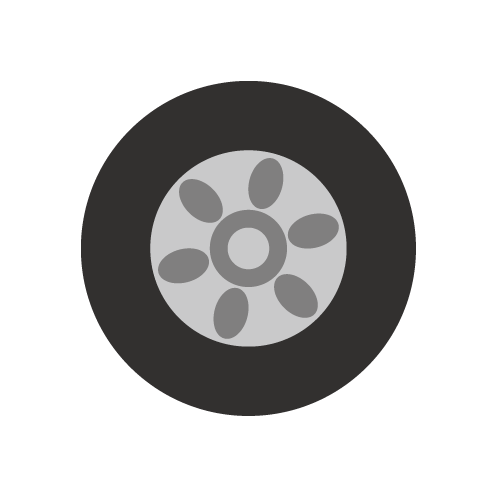 ⑦タイヤにさわってみたら…
あったかい？
つめたい？
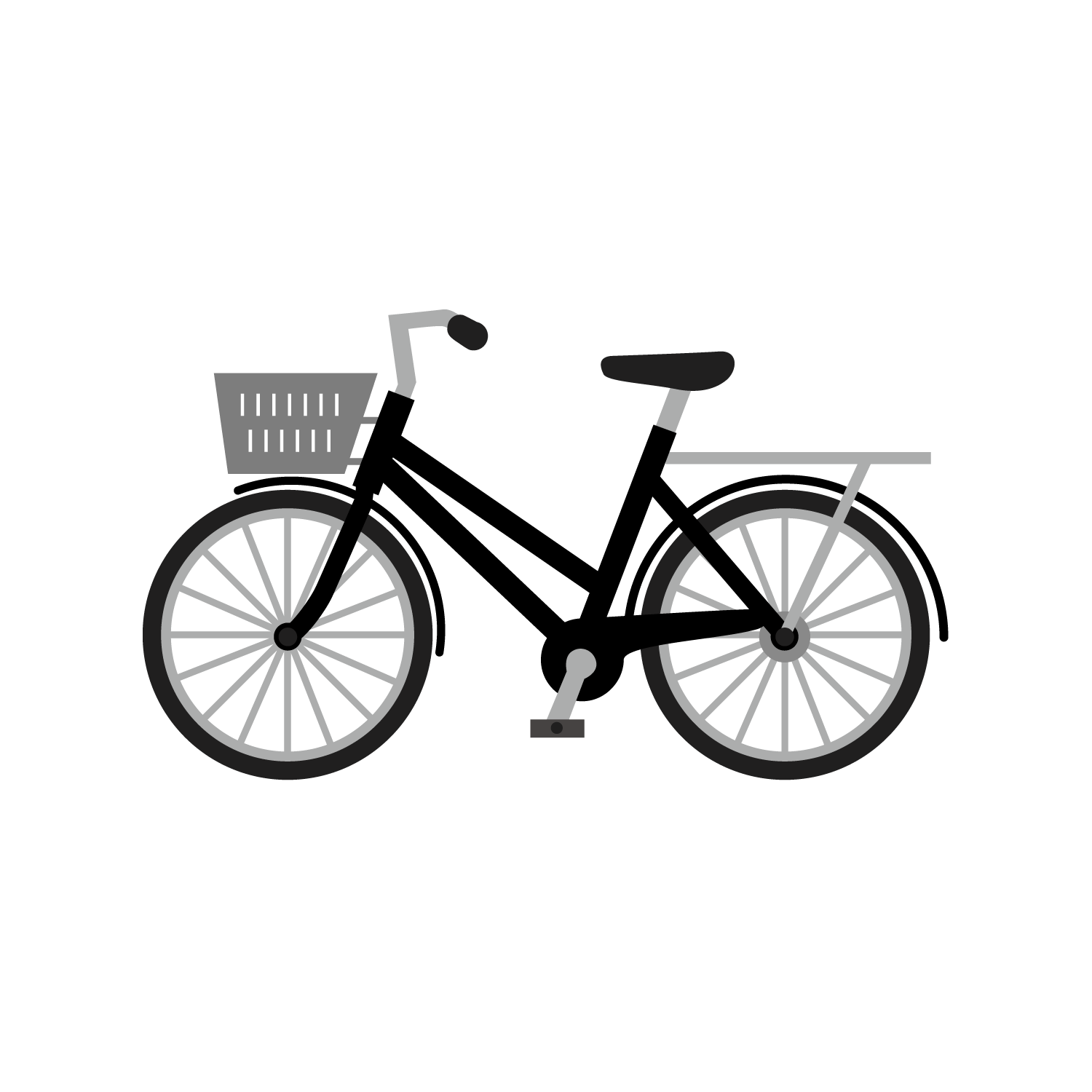 ⑧じてんしゃのサドルに
　さわってみたら…
あったかい？
つめたい？